Module 3: Part 1 Developing and Implementing a QI Plan: Understanding the QI Plan
Adapted from: 
The Health Resources and Services Administration (HRSA) Quality Toolkit
Learning ObjectivesModule 3
Discuss the important role of an effective QI plan in improving performance
A Quality Improvement Plan
Is a detailed work plan for quality improvement activities
Includes essential information on how you will manage, deploy, and review quality 
Is developed by executive and clinical leadership 
May need approval by a governing body, such as a Board of Directors
A Quality Improvement Plan
Is updated regularly to reflect what you are doing to improve quality
Outlines focus areas for the current and subsequent calendar years
Is developed based on the evaluation of the previous year's QI activities, priorities and program requirements
Operations Manual
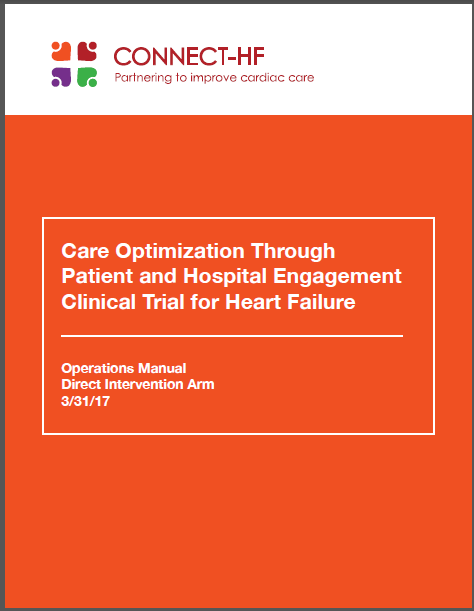 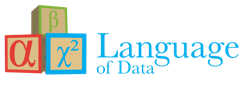 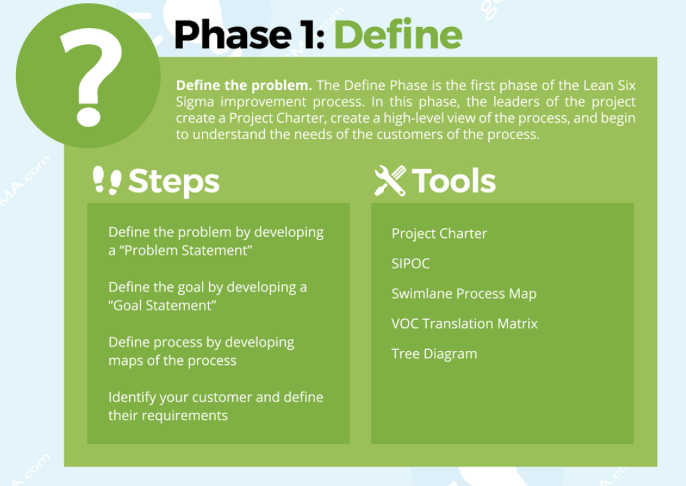 PDSA = Plan
Elements of an Effective QI Plan
Includes a description of:
Organizational mission
Program goals
Objectives
Definition of key quality terms/concepts
Description of:
How QI project is selected, managed, and monitored
Elements of an Effective QI Plan (cont)
Description of:
Measurement and analysis, and how it will help define future QI activities
Description of:
Evaluation/quality assurance activities that will be utilized to determine the effectiveness of the QI plan’s implementation
How to Begin a QI Plan
Before developing a QI plan
Understand your organization’s current status regarding quality improvement
An assessment of current activities in your organization will help you:
Identify strengths and weaknesses 
Identify barriers to sustain
Identify Quality Policies and External Requirements
Identify the external requirements your organization may need to fulfill before developing a QI plan
These external requirements may be the funding organization’s quality requirements or standards for obtaining accreditation
Examples:
Regulatory agencies
Accreditation requirements
Establish Support and Confirm Commitment from Leadership
Successful QI effort = engagement and buy-in from leadership
Leadership plays an important role in improving quality by:
Setting priorities
Providing structure to support the improvement effort
Modeling core values
Promoting a learning atmosphere
Acting on recommendations
Advocating for supportive policies
Allocating resources for improvement
Commit Resources to Support QI Activities
What is needed to achieve your QI priorities: 

People
Funding
Equipment 
Space 
Training/development

Adequate resources should be allocated to: 

- Staff time 
- Ongoing training of employees and medical staff
- Technical assistance
- Materials or equipment
- Technical support, such as management information system
The Key Elements of a QI plan
A description of:
Purpose, priorities, policies, and goals of the program
A description of the organizational systems needed to implement the program, including:
QI committee structure and functions
Descriptions of accountability
Roles and responsibilities
Summary
Quality improvement plan
Is a detailed, and overarching organizational work plan for an organization's clinical and service quality improvement activities
To be successful organizations must have:
Leadership support and commitment
Commit resources
Educate staff